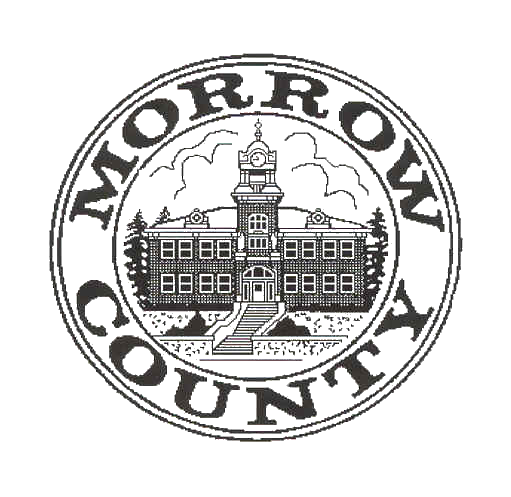 Matt  Scrivner / Assistant  Road Master
Full depth Reclamation Double chip seal
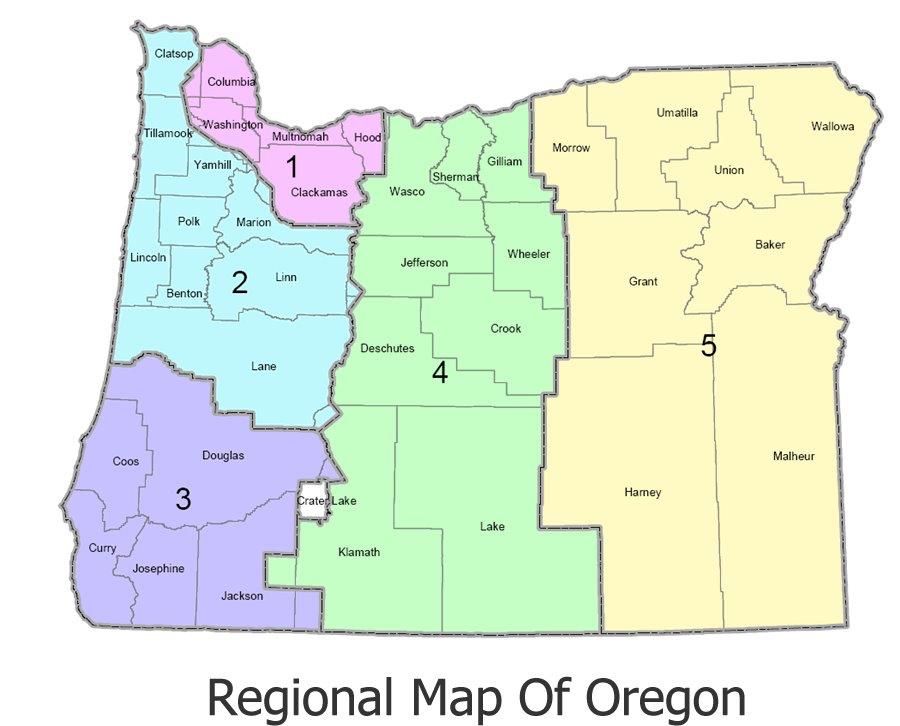 Population 11,173   
2,049 square miles   
15,773 Registered Vehicles
State funding $863,654.00
County road system:     
959 total centerline miles  358 miles Paved  road 
601 miles Gravel road

Road Crew: 
Public Works Director
Management Assistant
Asst. Road Master
Working Foreman 
(14) Maintenance Specialists
Mechanics 
General maintenance
Snow removal
Sign repair and install
Bridge repair
Paint striping
Paving and Chip seals
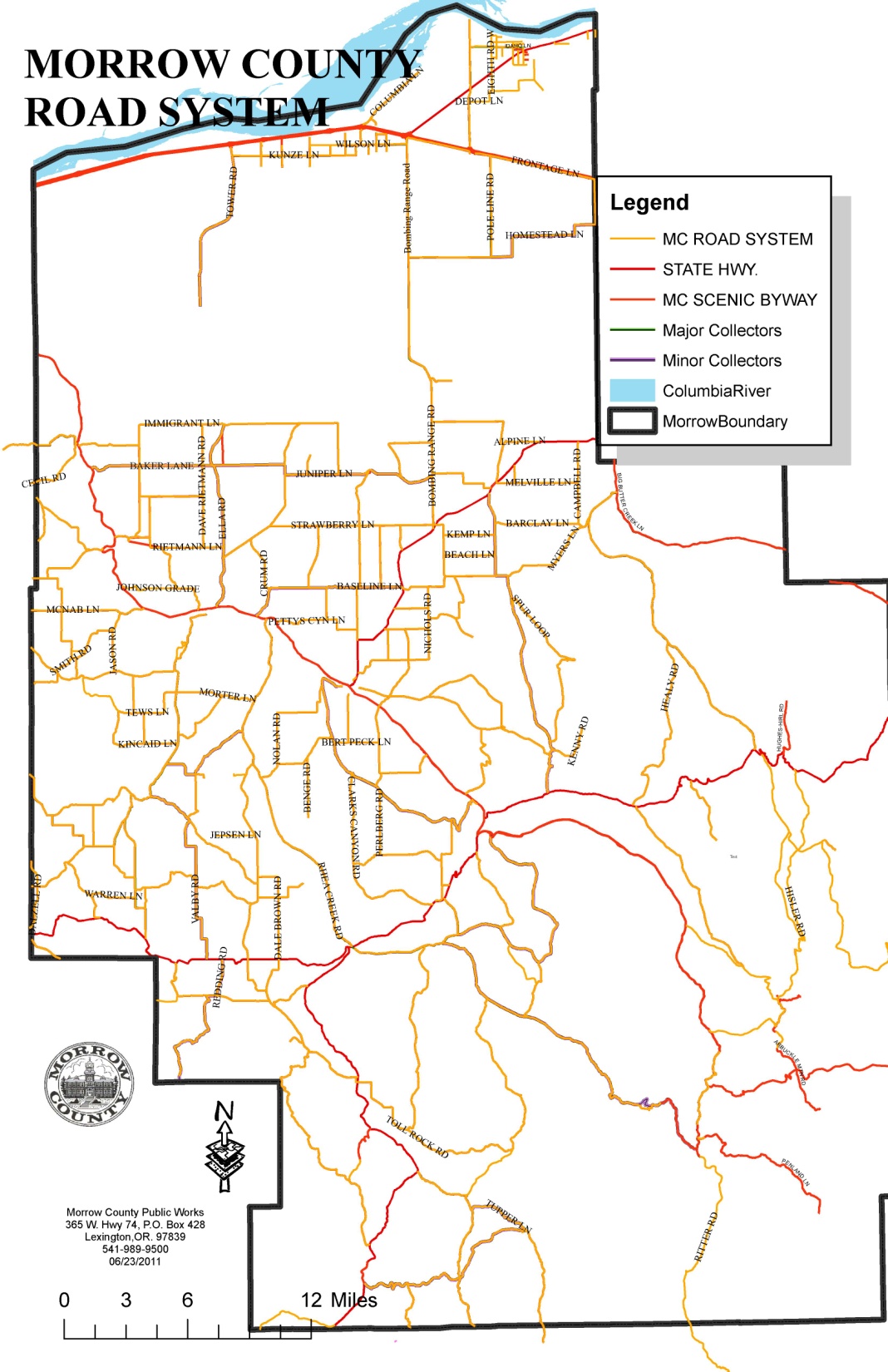 IONE-GOOSEBERRY Project 6.5 miles
Asphalt overlay              VS.Reclaim and Chip seal
Asphalt overlay of 6.5 miles of 24’ road

10,296 tons @ $62.50 (2015 pricing)
		$643,500.00

Trucking  would have been 1 ½ hours
One way from the plant. Estimated 575 tons per day. Would be  18 days of hauling to this project.

Same project at 2016 pricing would be 
		$ 548,262.00
Reclaim with D6 and Roller
Reclaimed Product
Large chunks that required  multiple workings to get down to a size that was able to blade and compact for a drivable surface.
RM 500
Surface of road was 18’-20’ in width, patching had been done for many years. Severe alligator cracking on outer 4’ of both shoulders. An asphalt overlay would have been wasted dollars on this road.
Very good product, 12” depth of reclaim on average
Poor planning
1/2 mile rebuild of Peterson grade
Grindings
Compacted grindings
Asphalt / Compacted grindings
Timeline:May 2015 – Reclaim roadway*Bladed 3 times as standard gravel roadJune 6th-7th  2016 – Final grading / CompactionJune 8th-9th  2016 - Soil Stabilization July 5th-19th  2016- Chip seal August 8th 2016 – Fog seal
Earthbind applied at .40 shot rate(2nd coat shot rate of .10-.25)
Wet on left / Cured on Right
Cured / loose rock
One month after Earthbind application
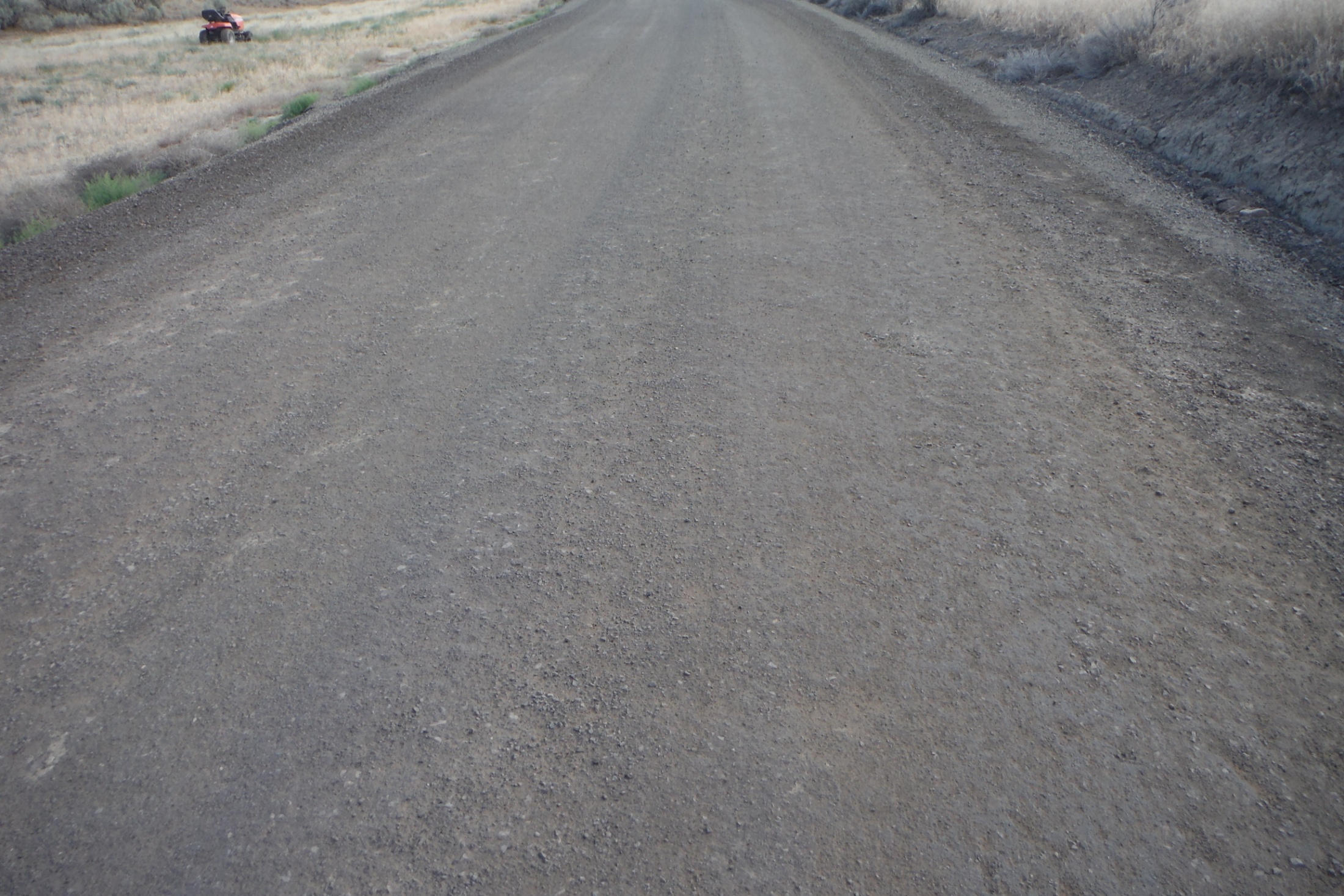 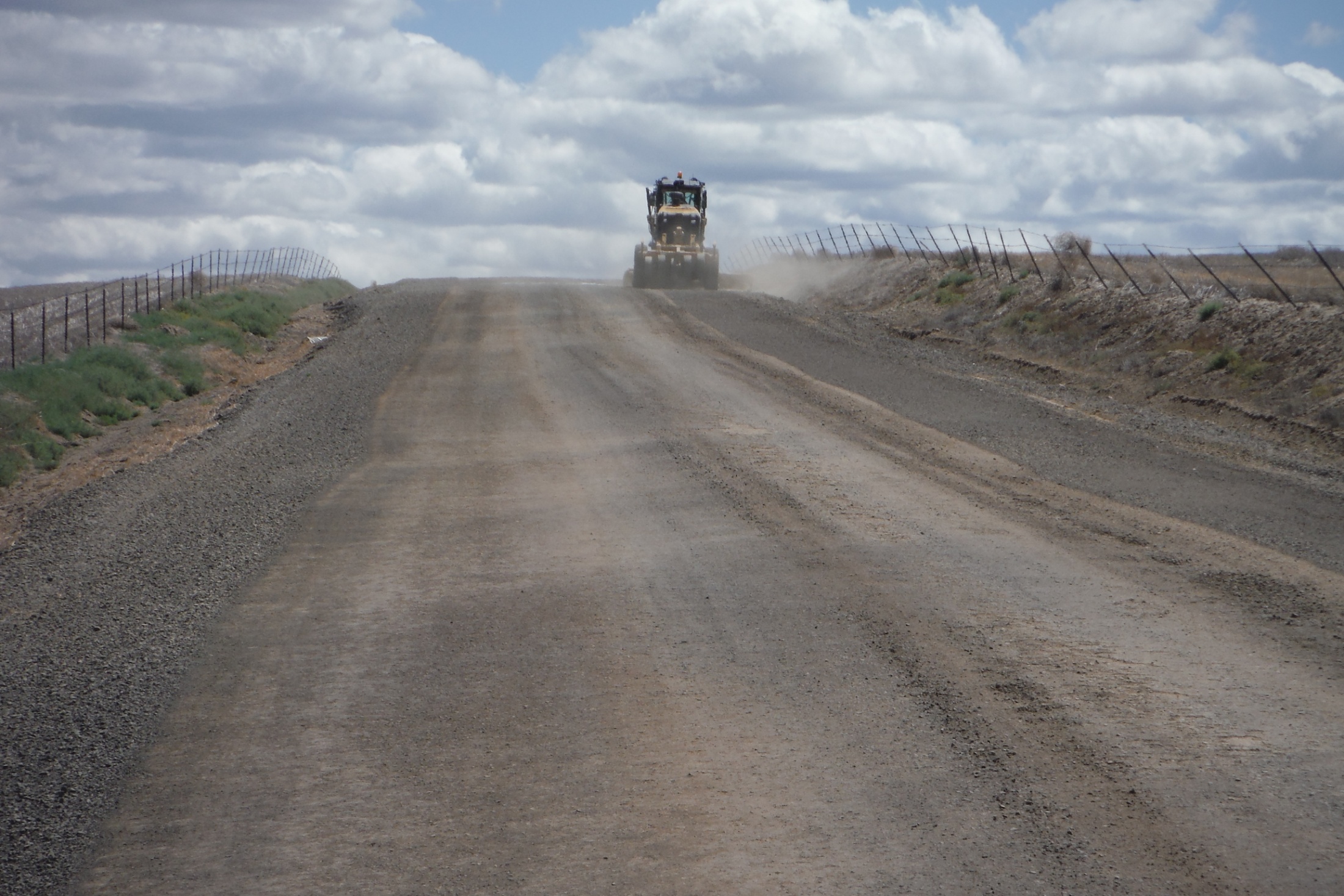 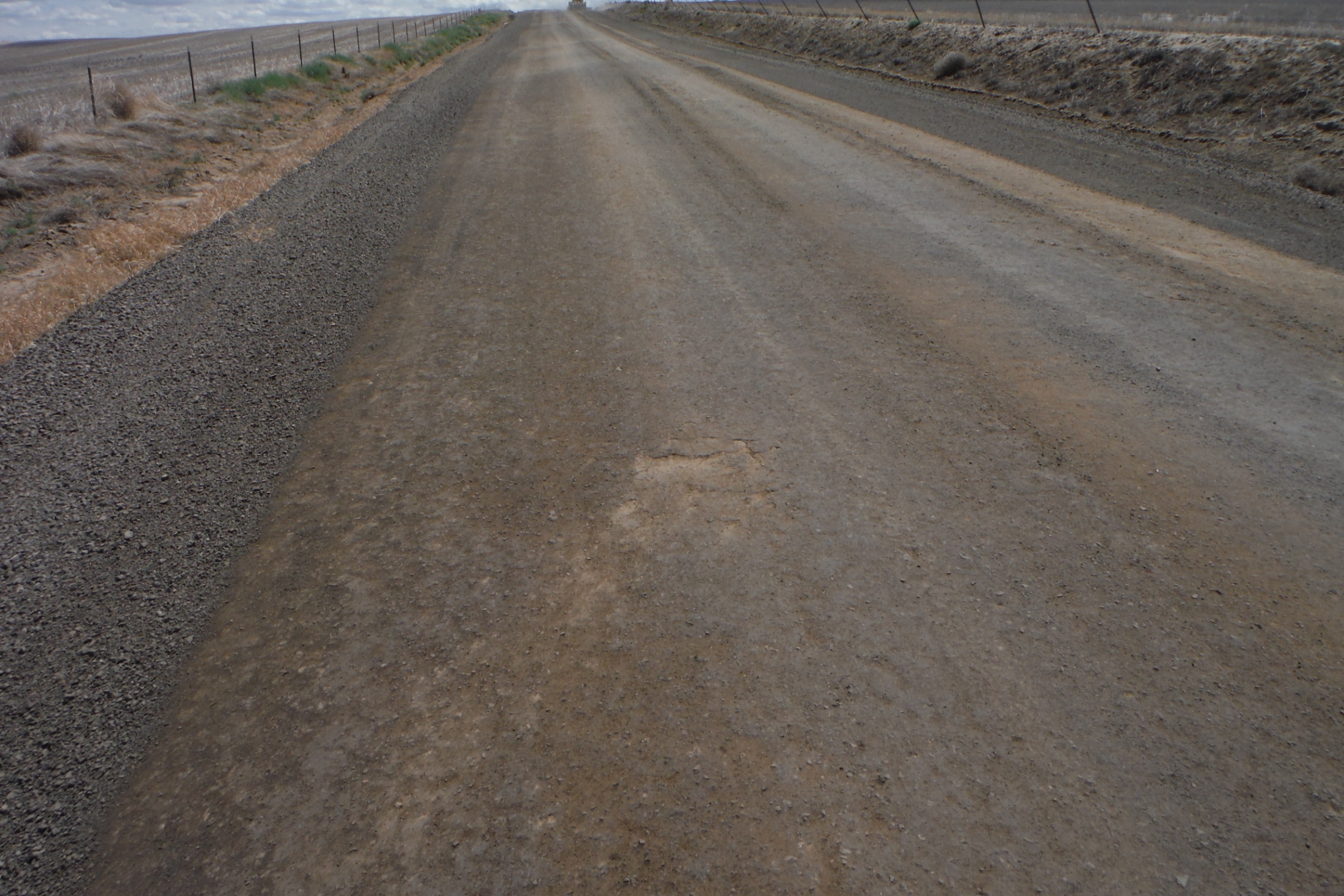 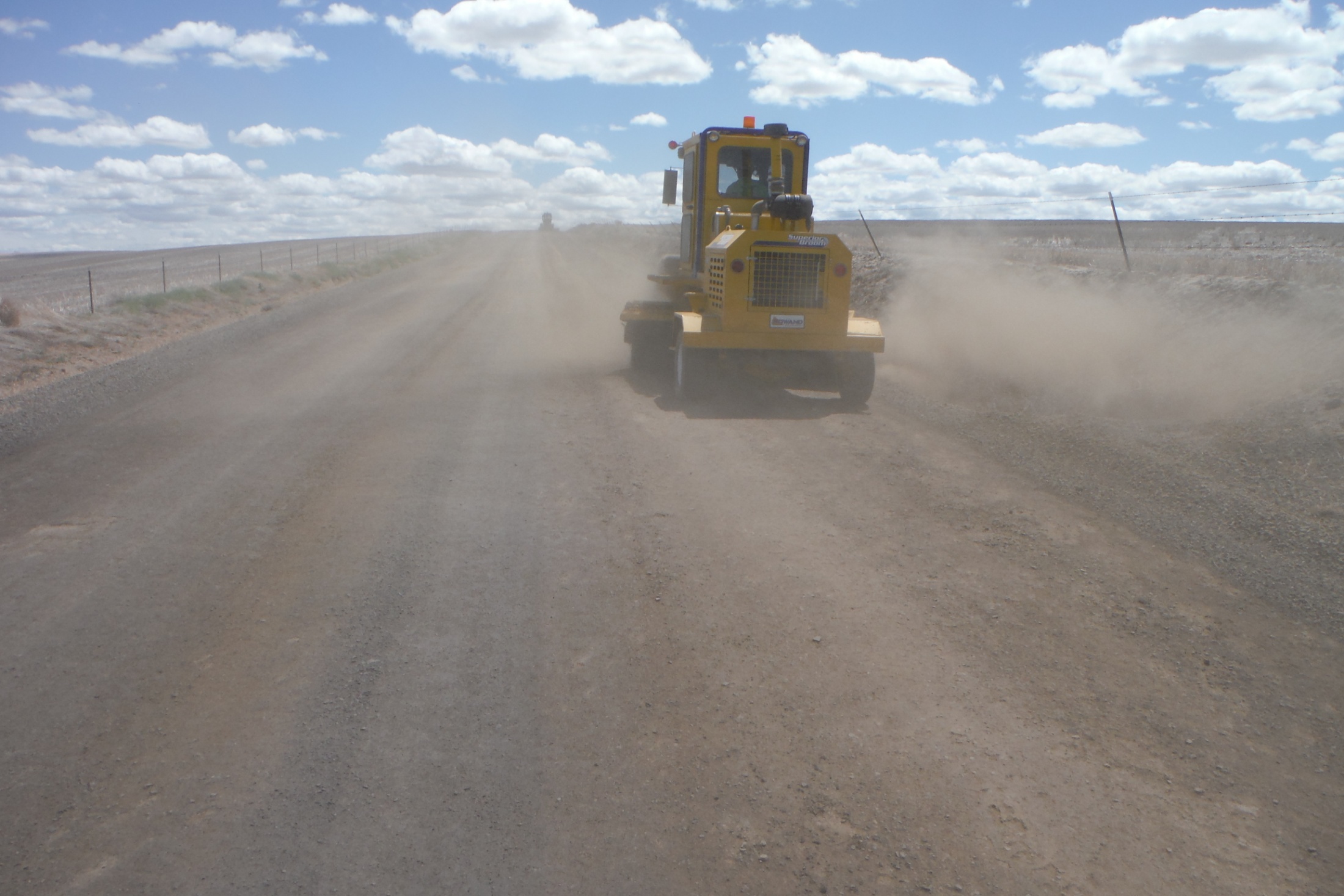 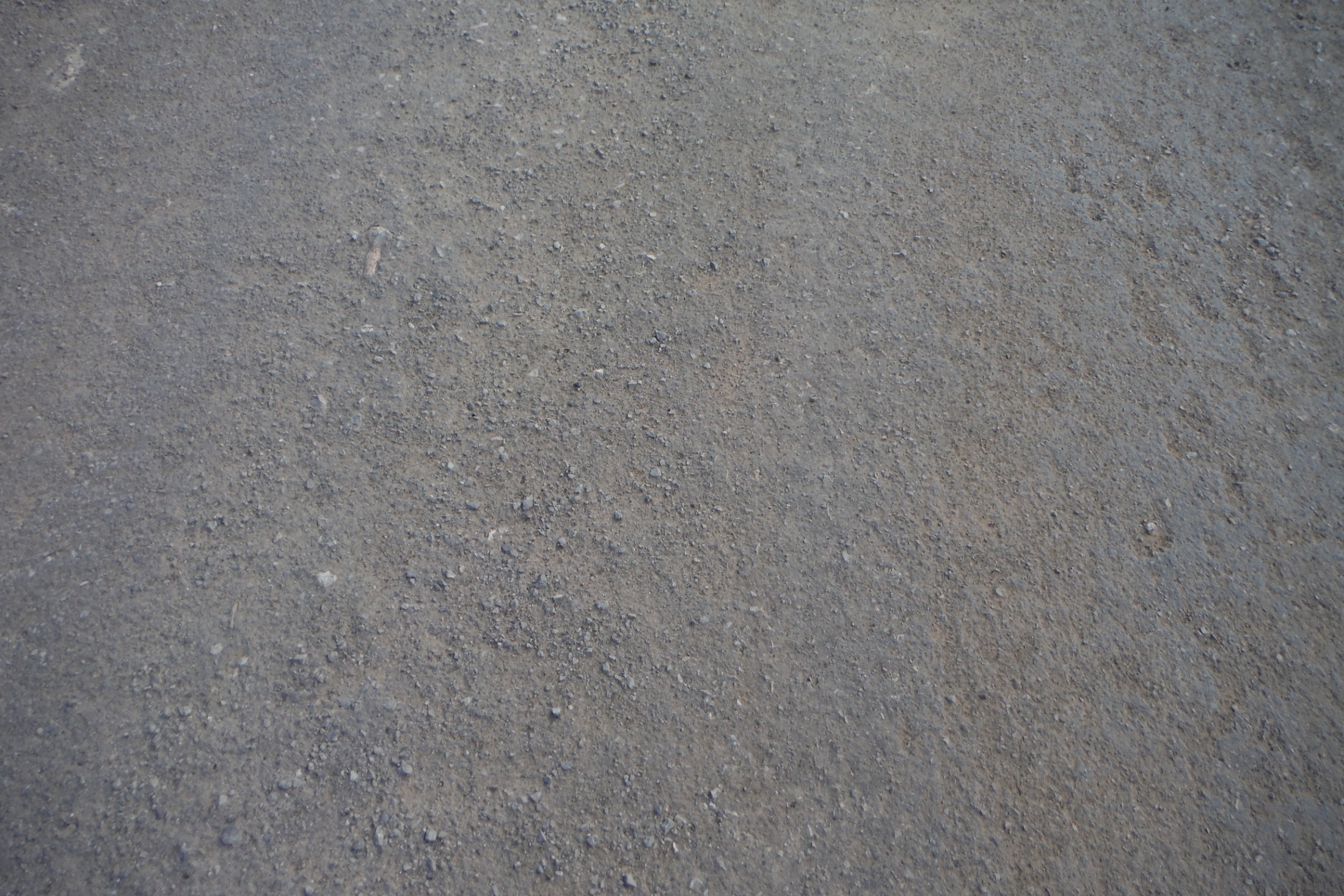 First lift of chip seal½” – ¾” rock & CRS 2PE oil at .60 shot rate
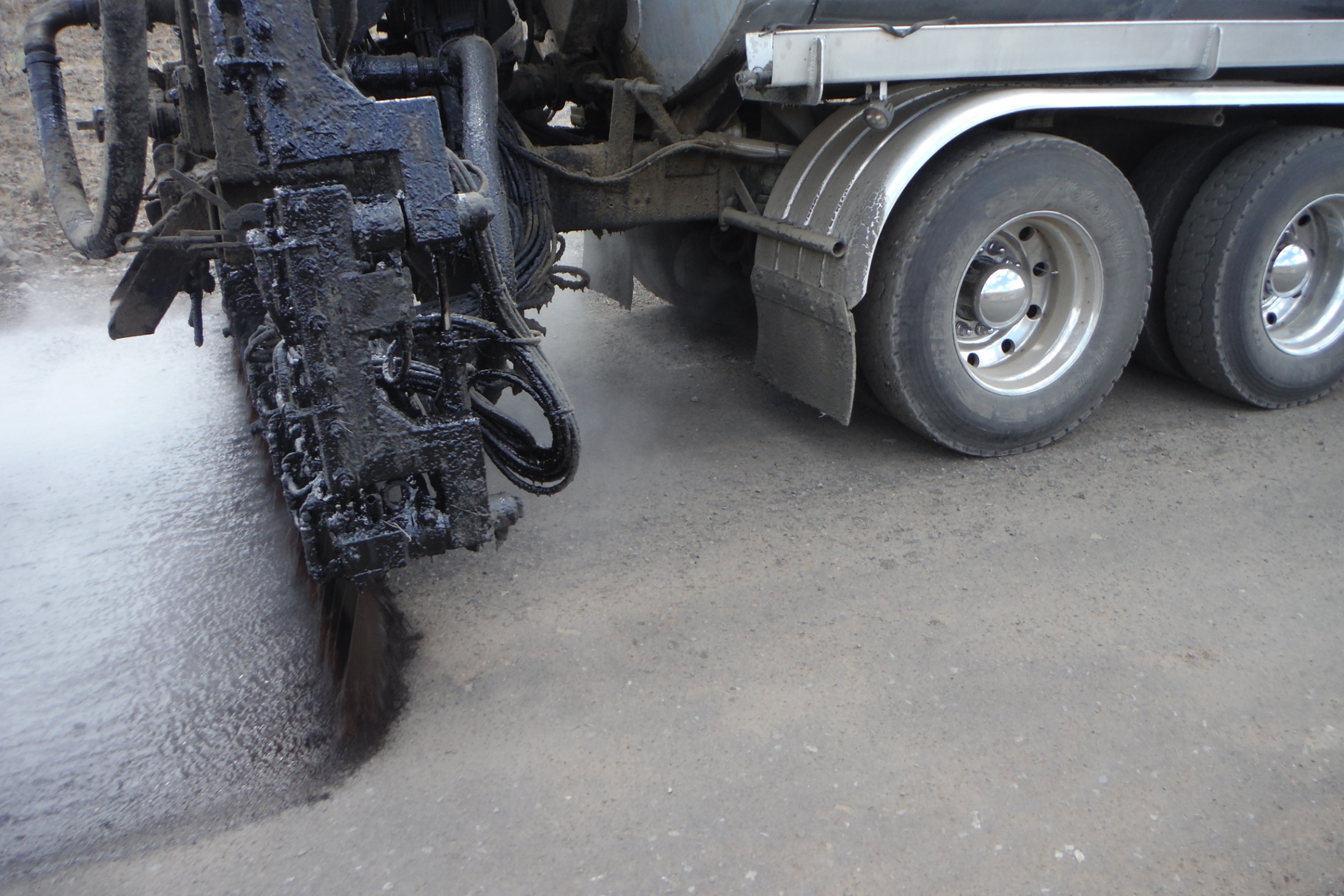 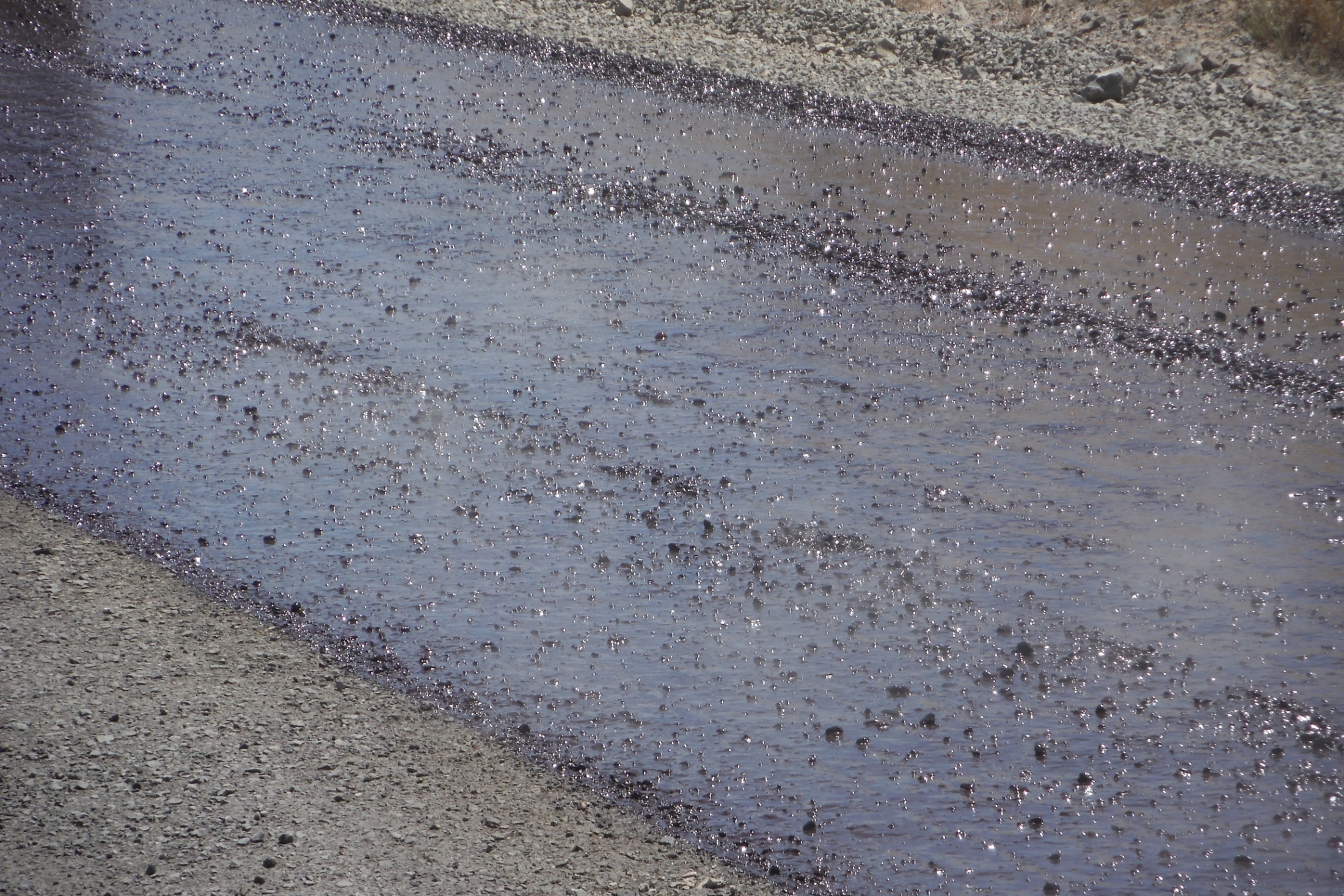 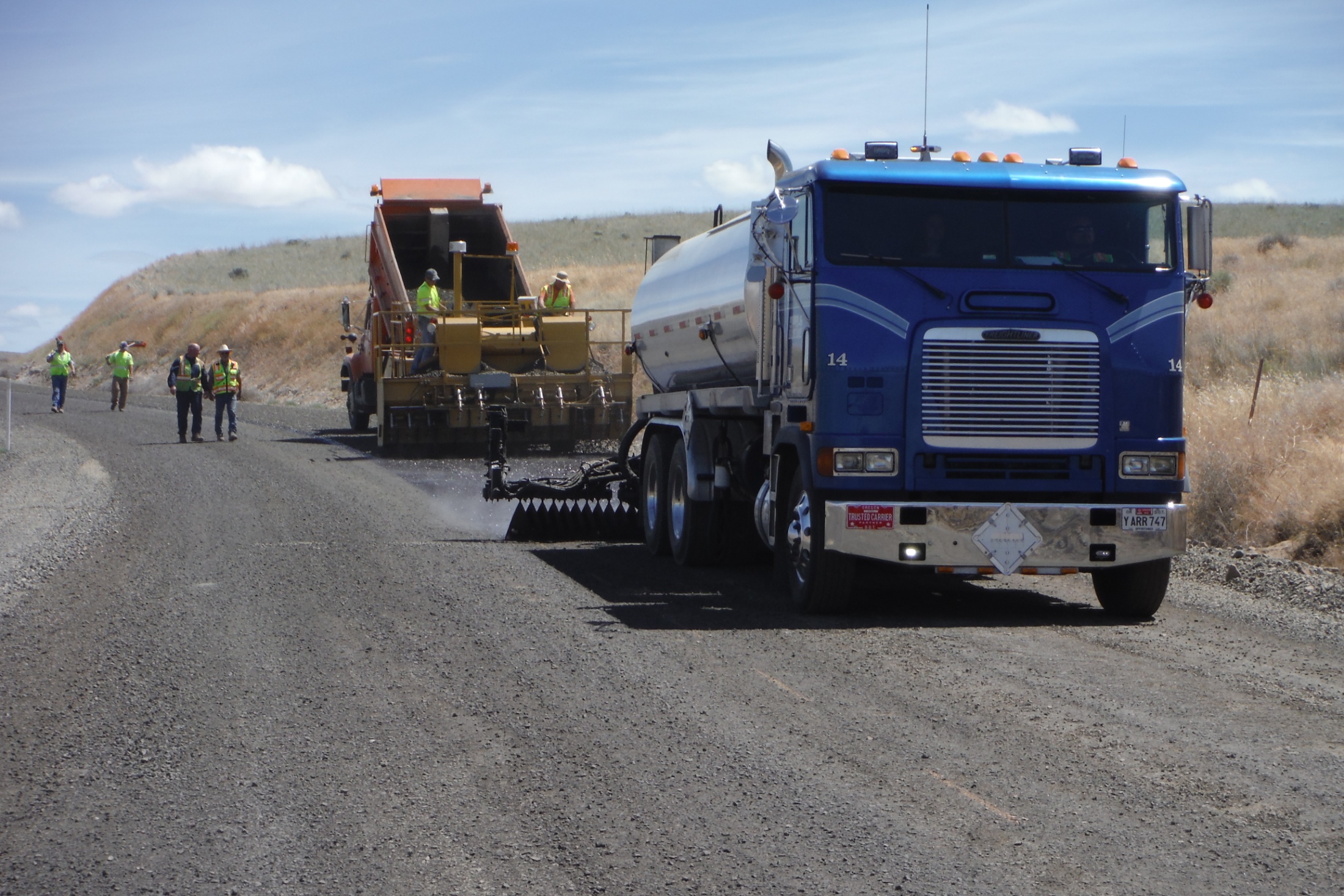 1ST LIFT
Broom loose rock before 2nd lift
1st lift sweeping
¼” - 1/2” rock & CRS 2PE oil at .54 shot rate2nd lift
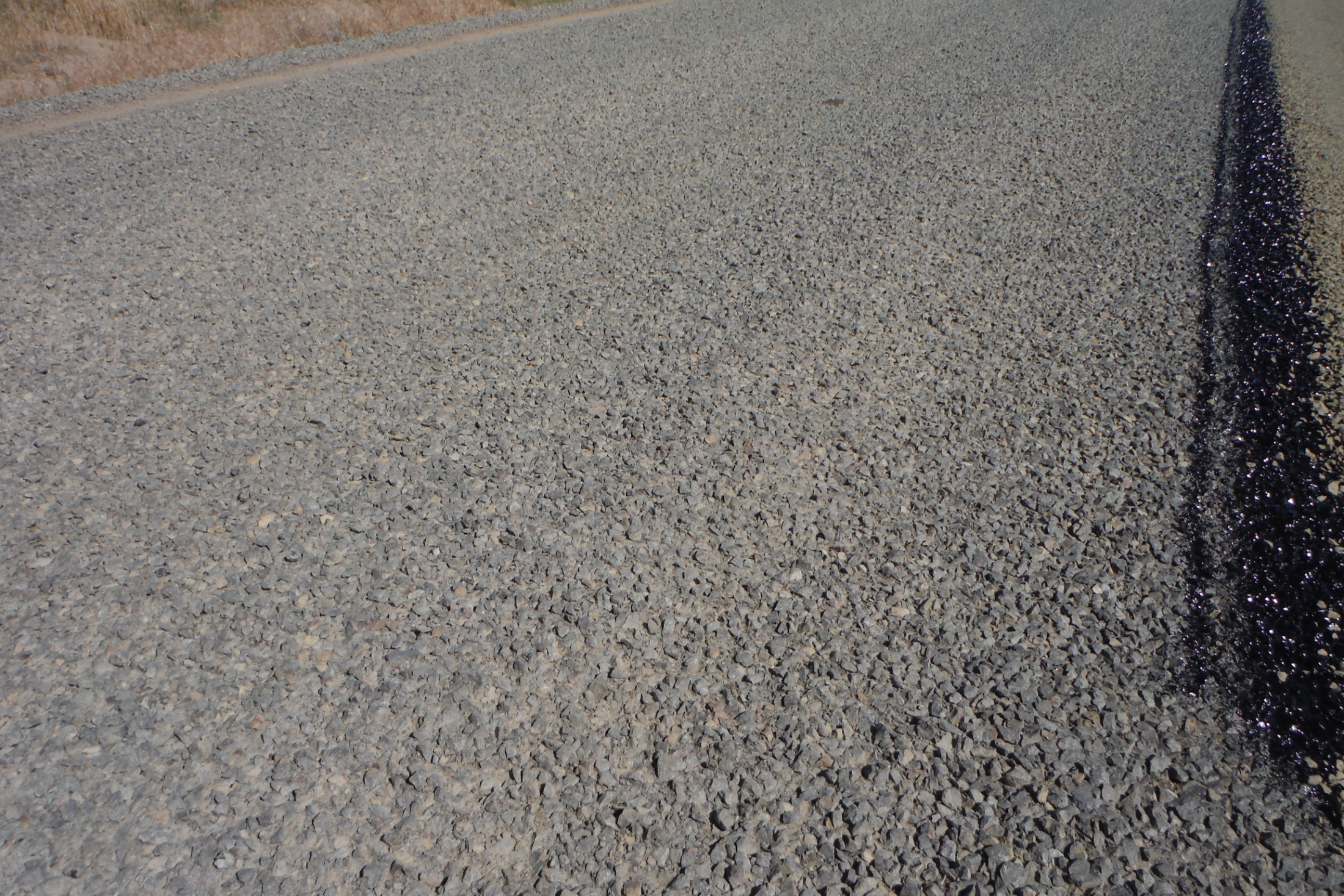 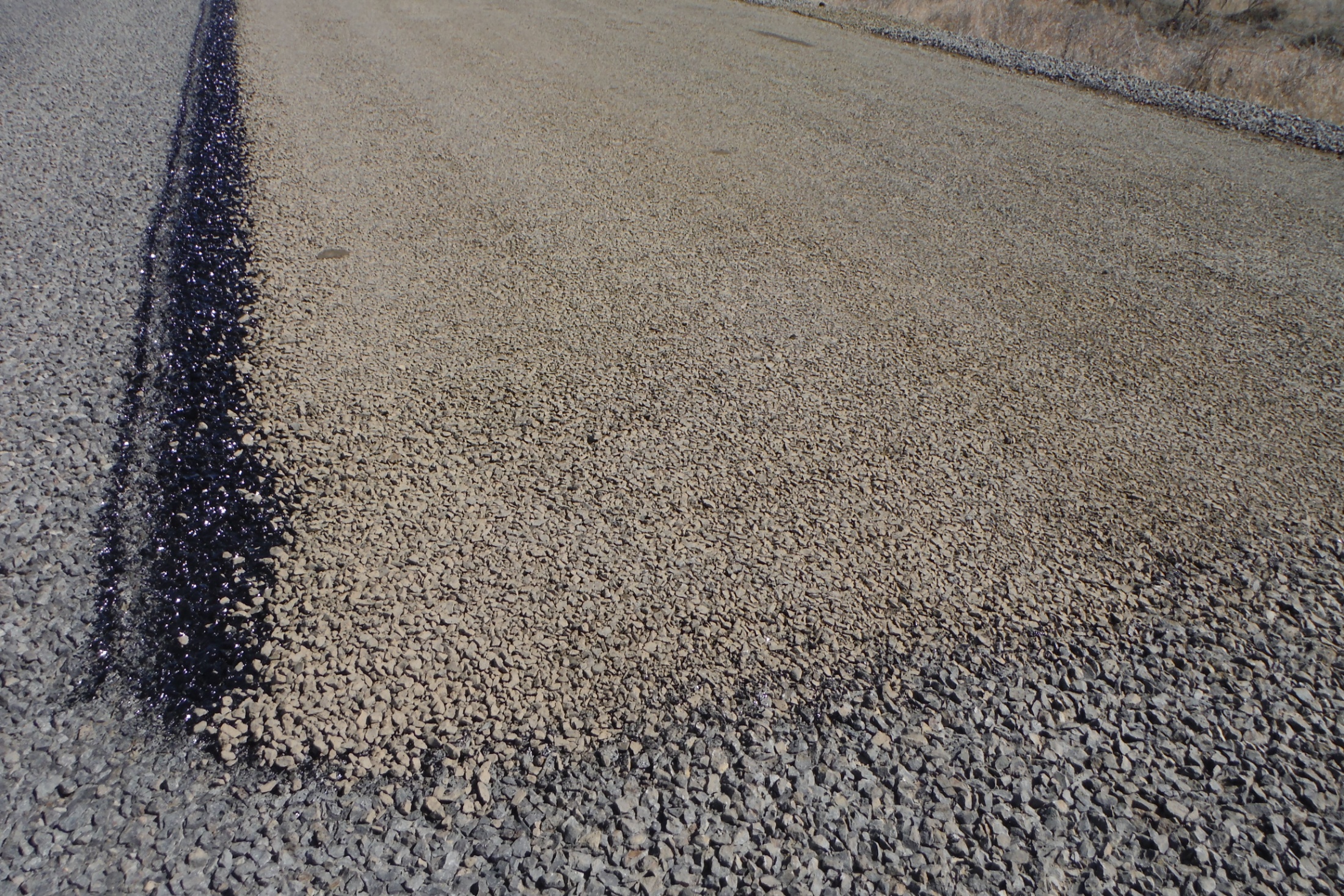 Sandi
Final sweeping before fog seal
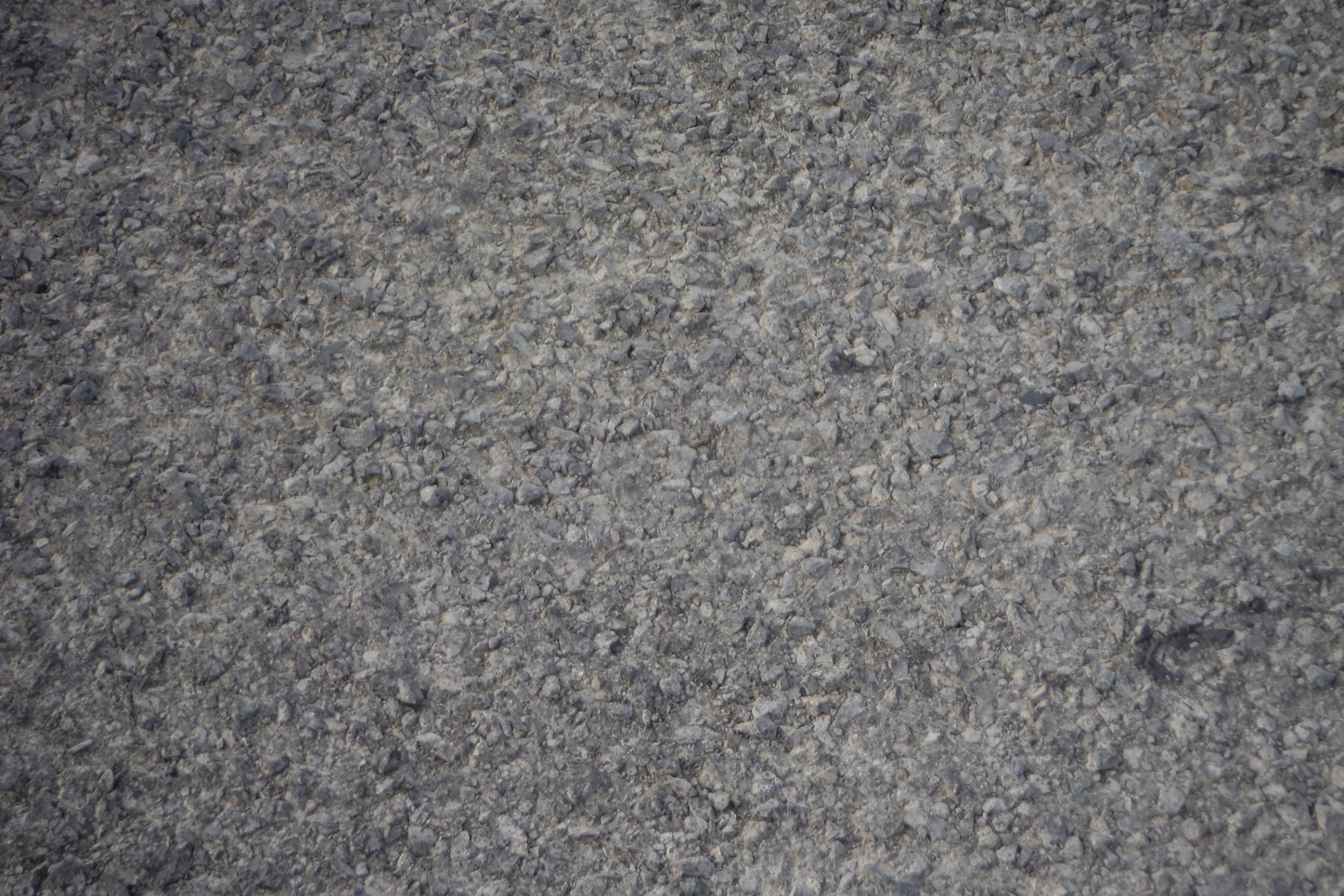 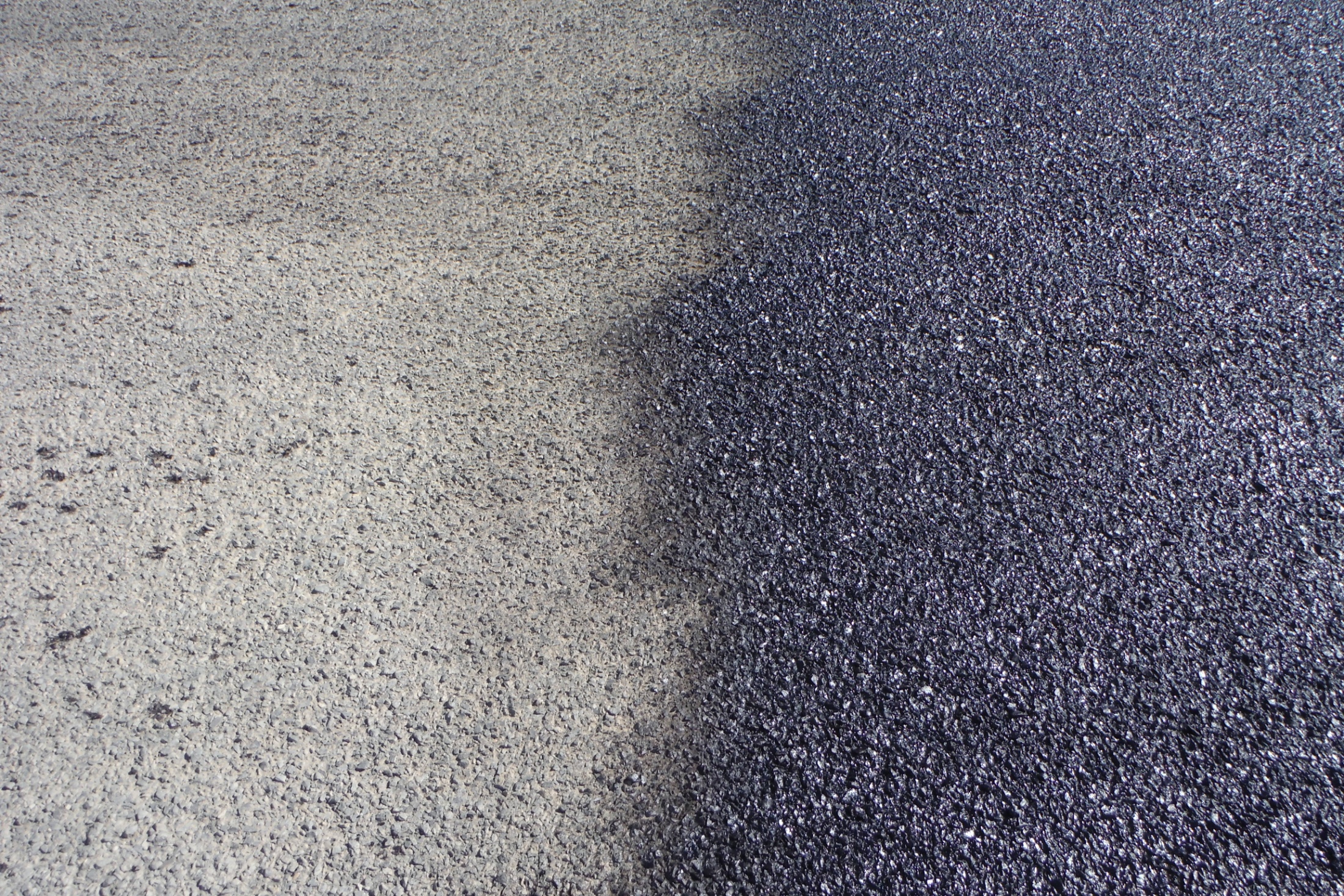 Earthbind fog seal @ .12 shot rate
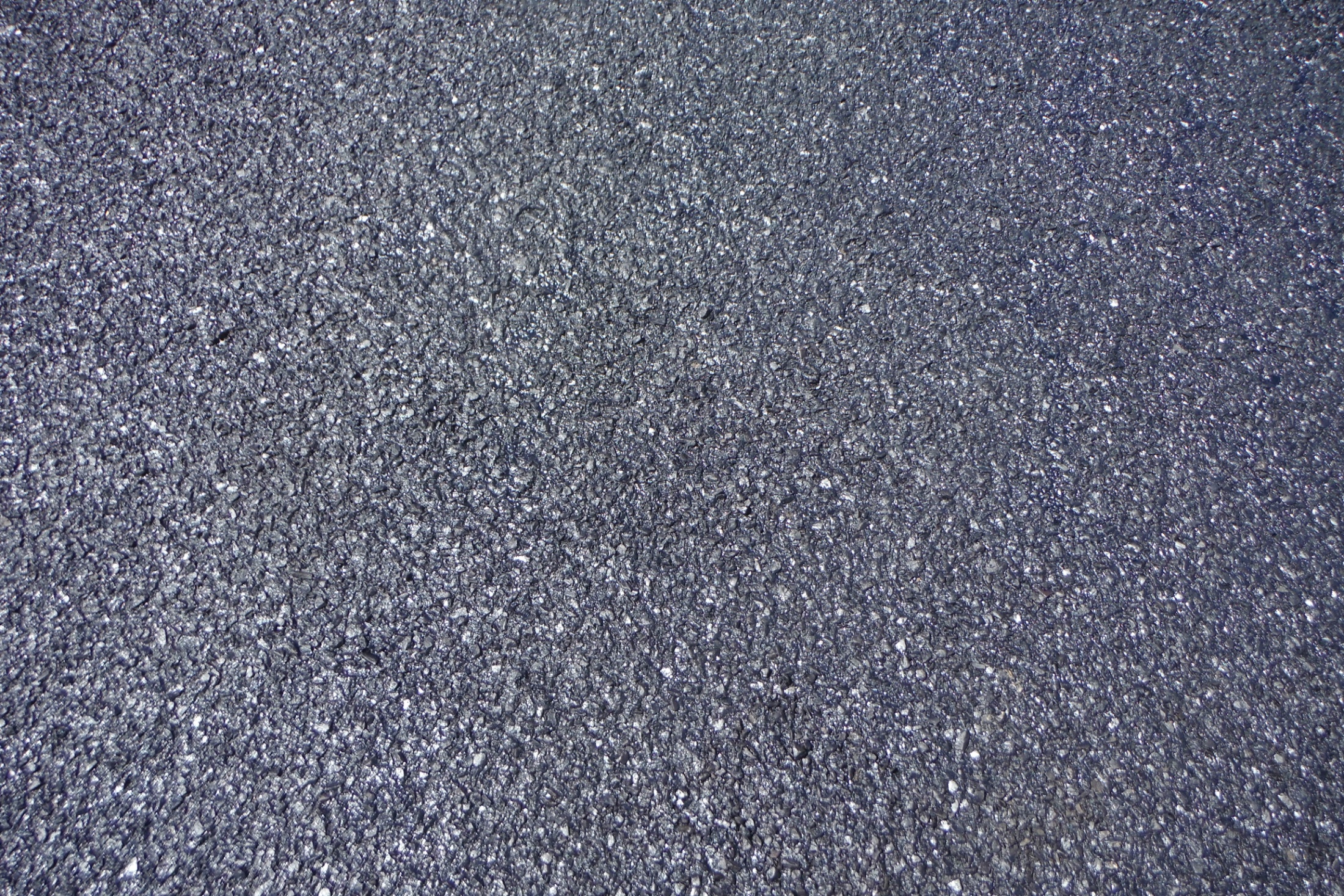 Dirt pockets / Fog seal lifting
Total oil cost for Project
Earthbind (Soil Stabalization)
	.50 shot rate of solution			$   36,742.93
CRS 2PE (1st lift / ¾-1/2 rock)
  	.60 shot rate				$ 100,098.60
CRS 2PE (2nd lift / ½-1/4 rock)
	.54 shot rate				$   90,085.80
Earthbind (Fog seal)
	.12 shot rate				$   12,868.20
	
  	Total project cost				$  239,795.53
Cost comparison
Carlson lane / Ione-Gooseberry intersection
Before
After
Peterson Grade
Before
After
Dry-fork / Ione-Gooseberry intersection
Before
After
Questions
Matt Scrivner
Assistant Road Master
Morrow County Public Works
mscrivner@co.morrow.or.us
541-989-8584

Burke O’Brien
Public Works Director
Morrow County Public Works
bobrien@co.morrow.or.us
541-989-8317

Troy Tindall
Blue Line Transportation
troy@bluelinetrans.com
503-702-1236